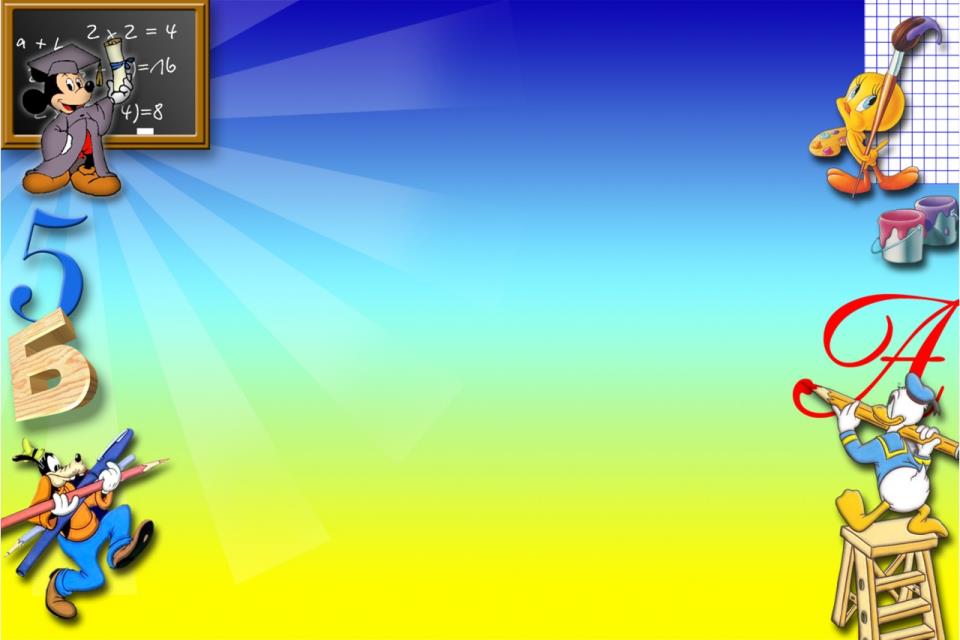 Наш 
дружный и веселый
2 «А»
класс
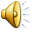 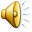 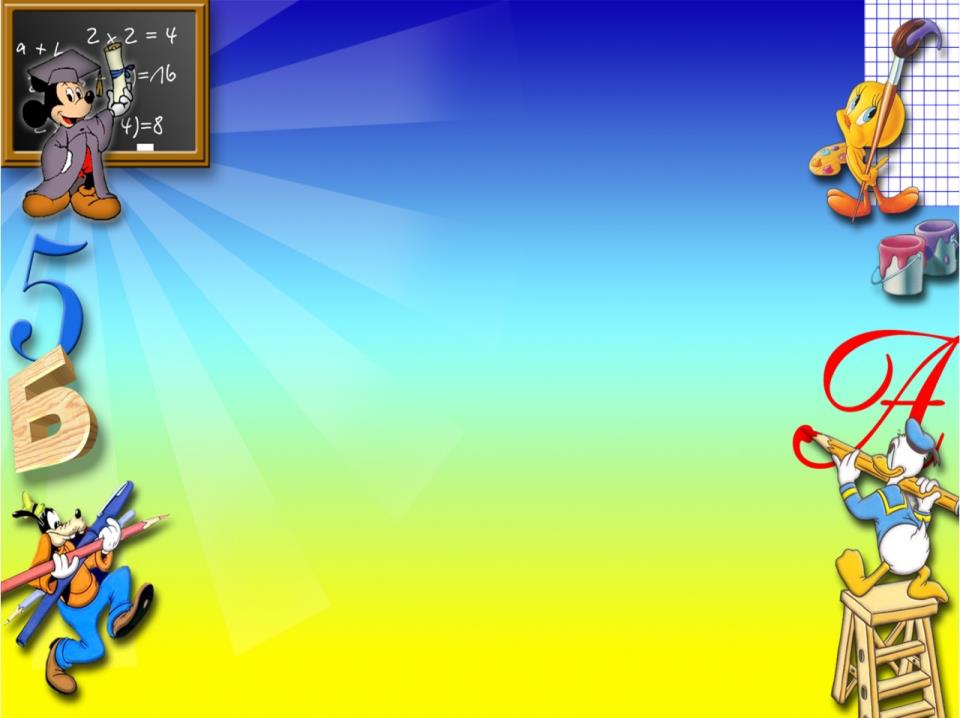 «Музыка нас связала»
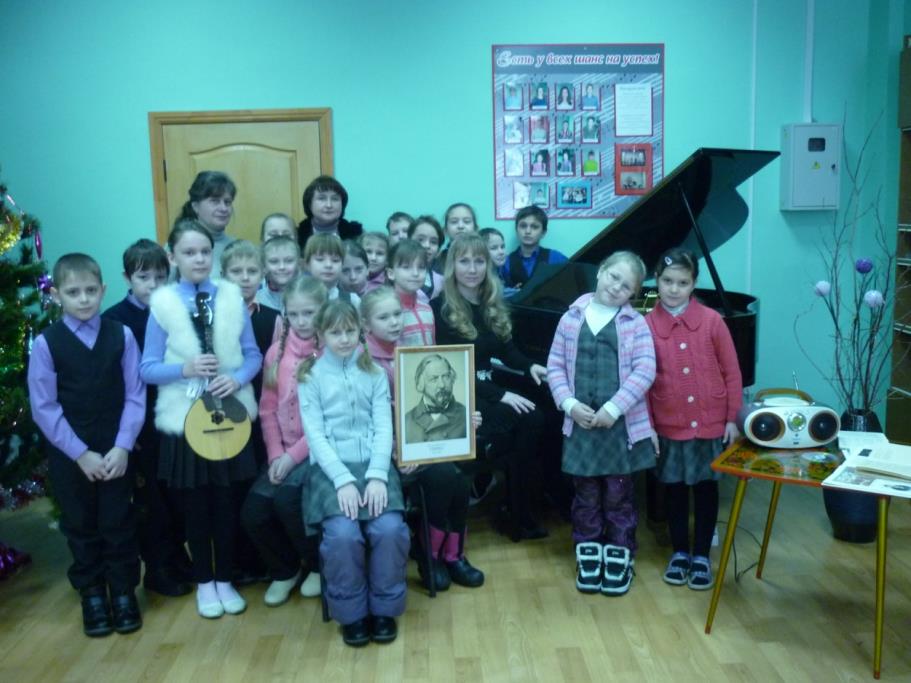 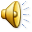 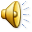 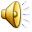 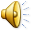 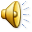 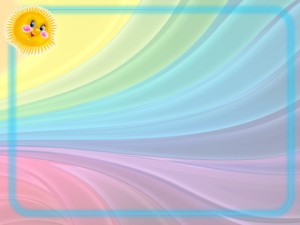 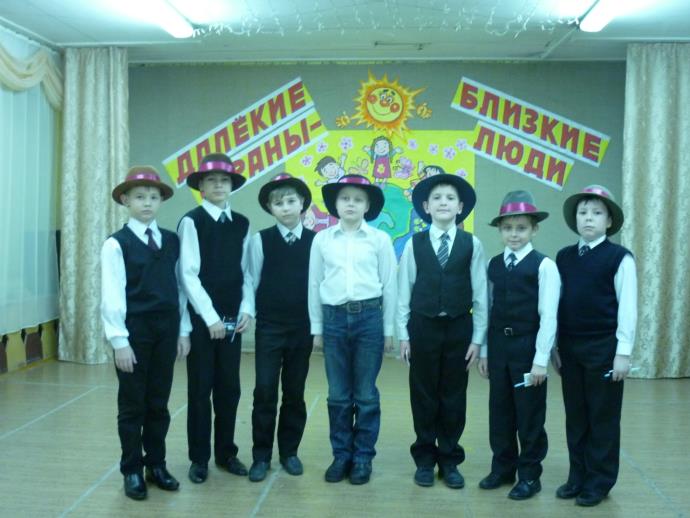 Джентльмен
ШОУ
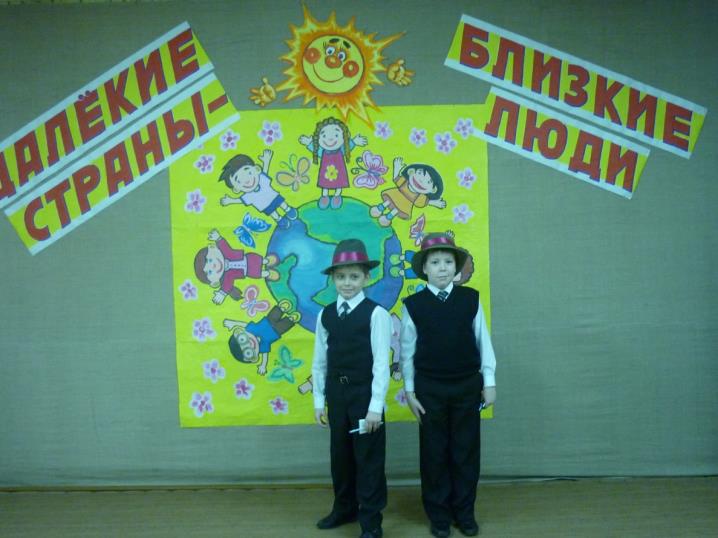 «Джентльмены просто КЛАСС,
Постоят всегда  ЗА НАС!»
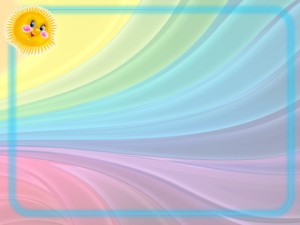 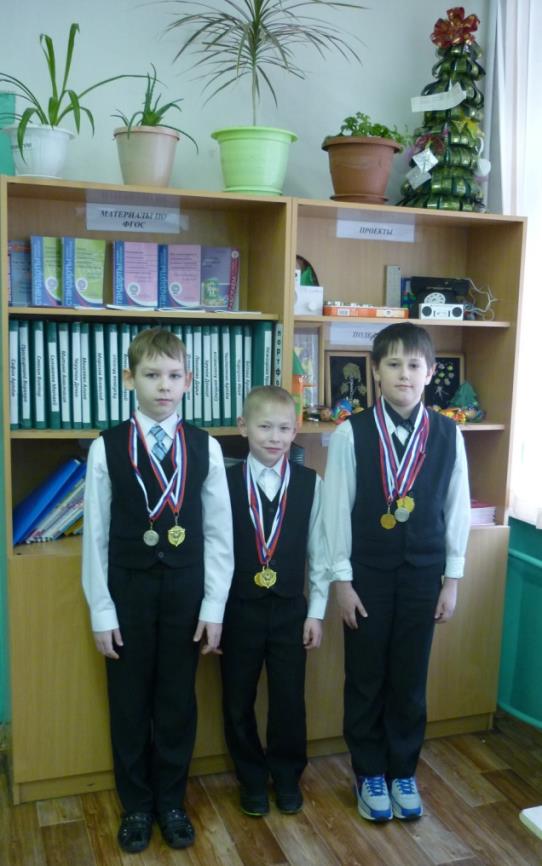 «Любим мы играть в футбол,
Забивать в ворота – ГОЛ!»
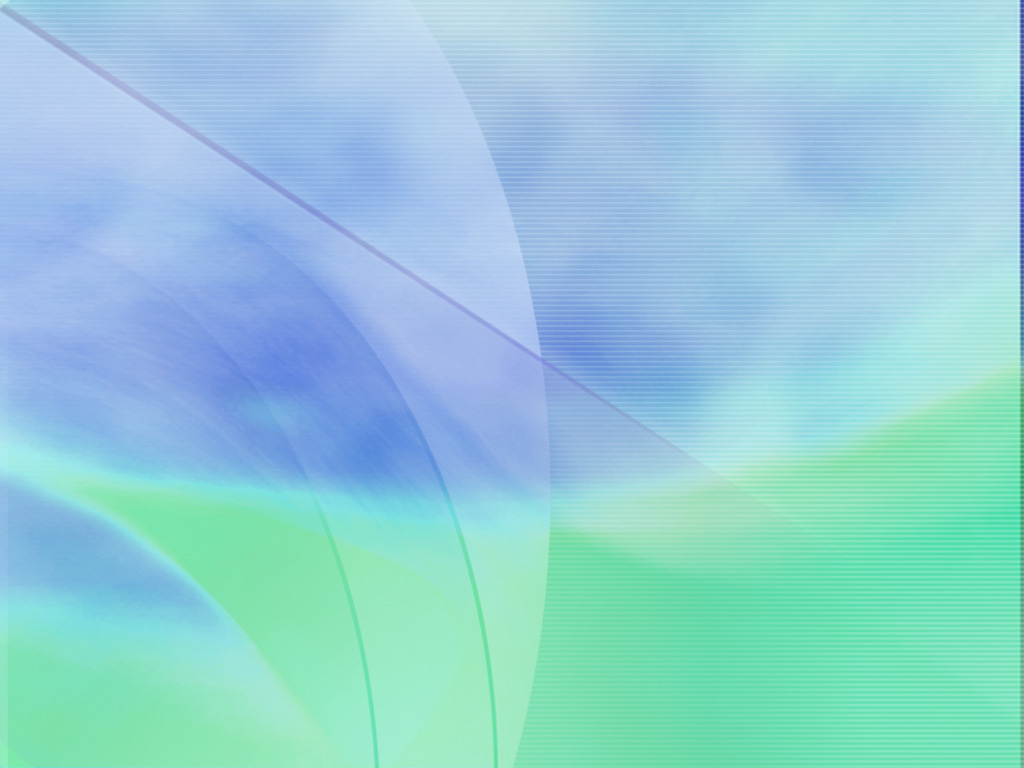 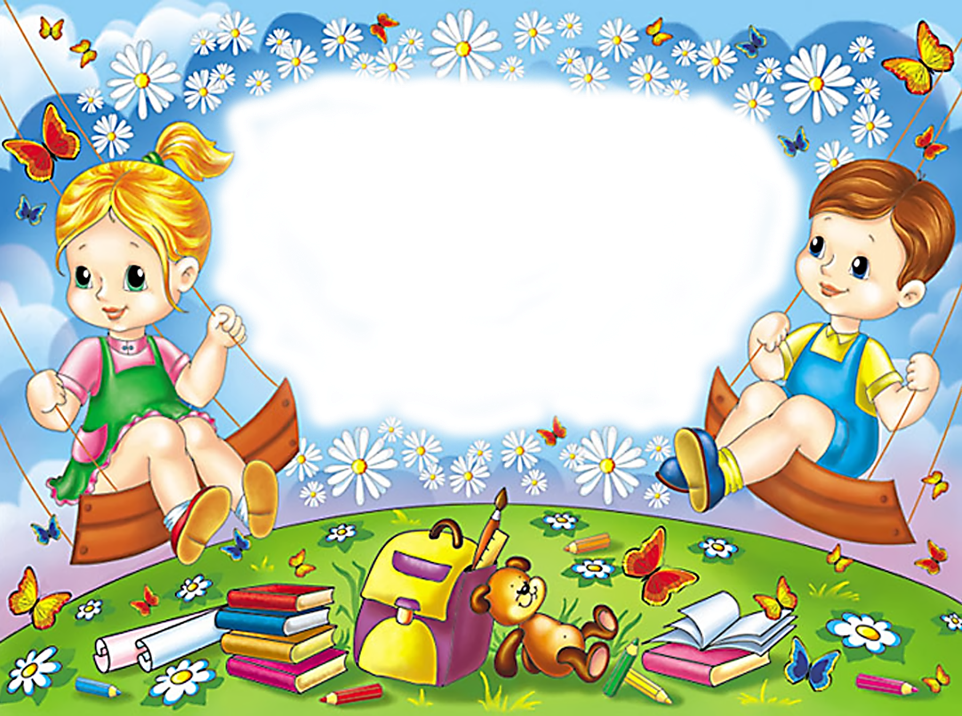 Фестиваль
«Мы вместе»
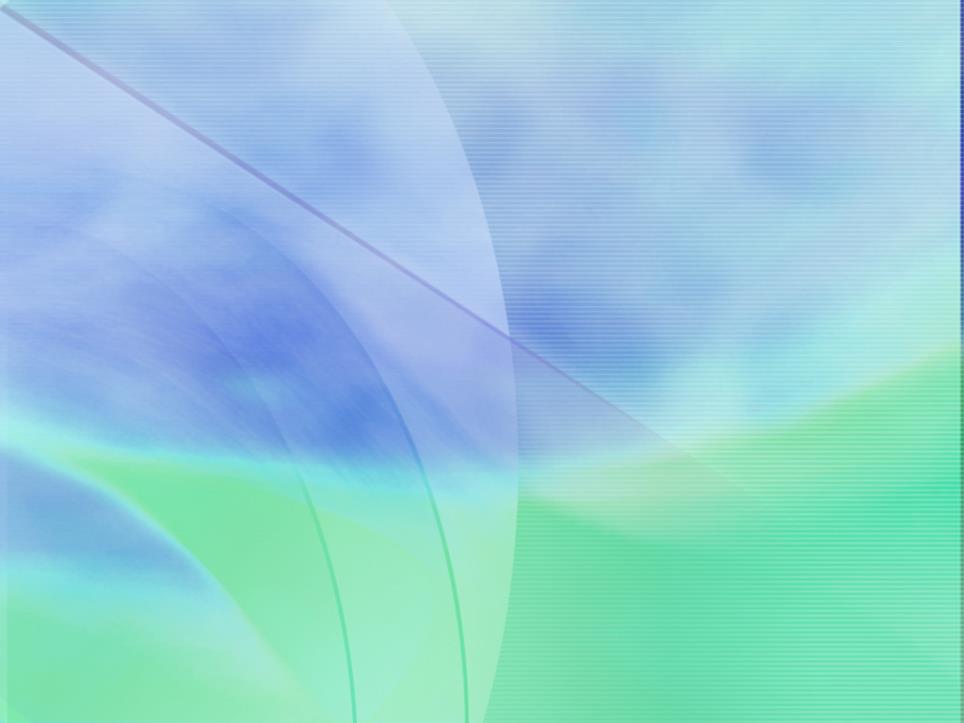 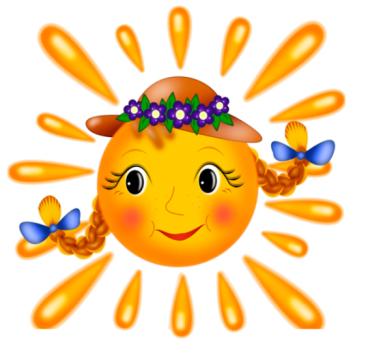 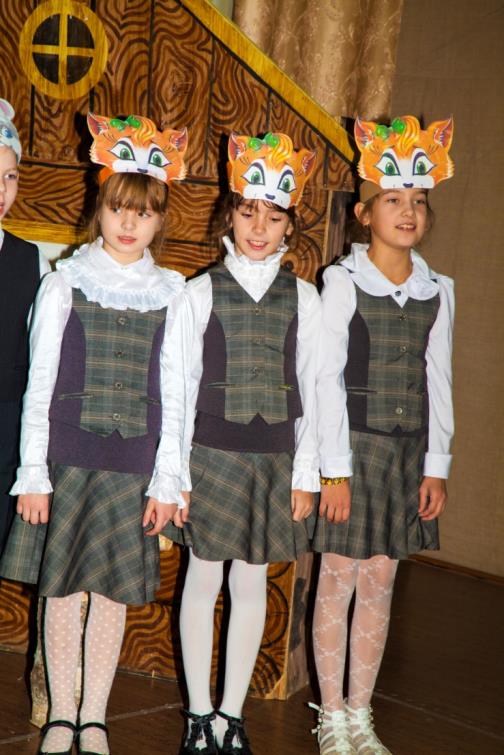 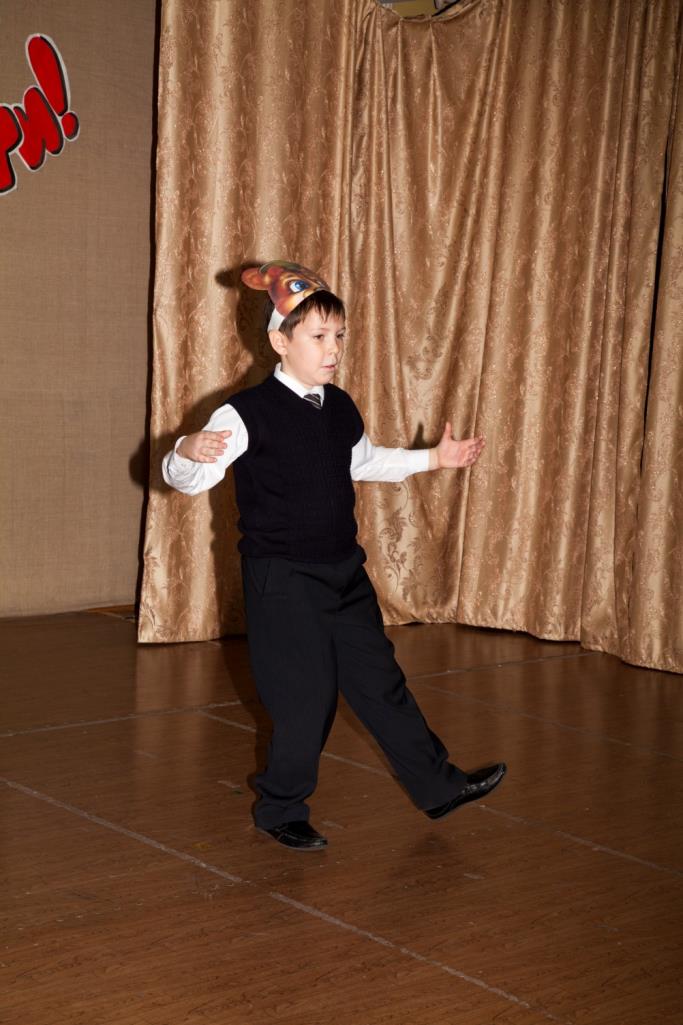 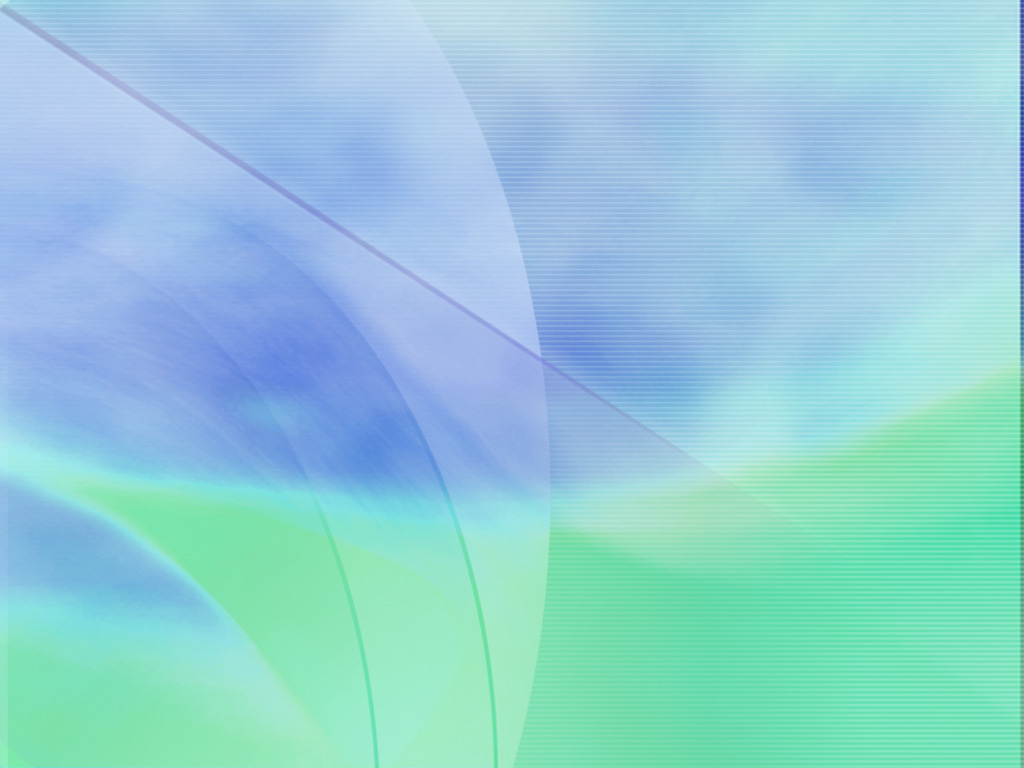 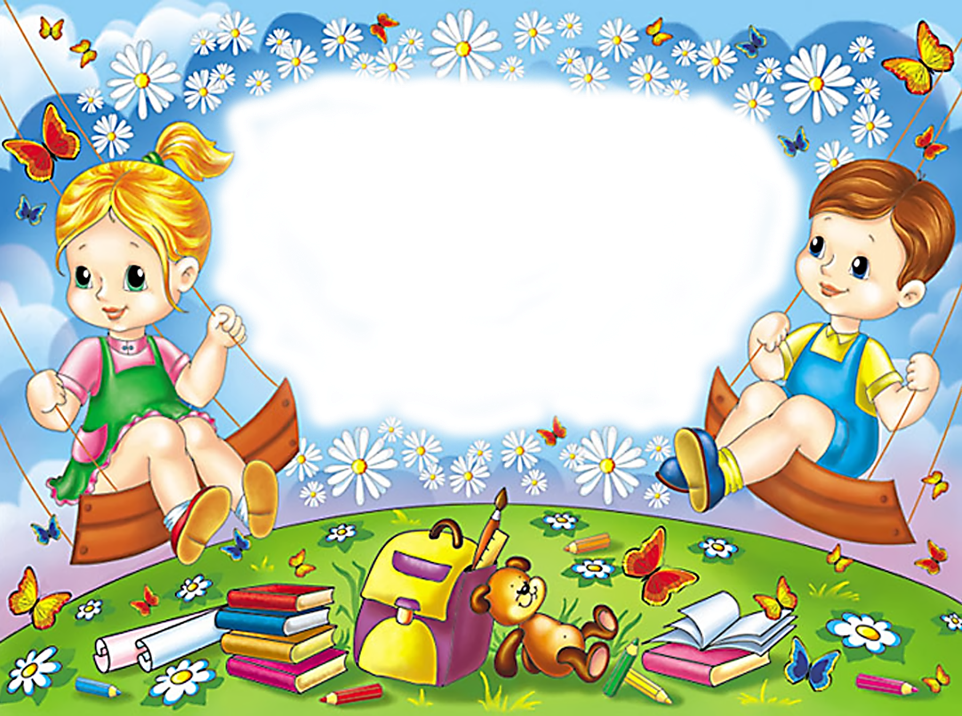 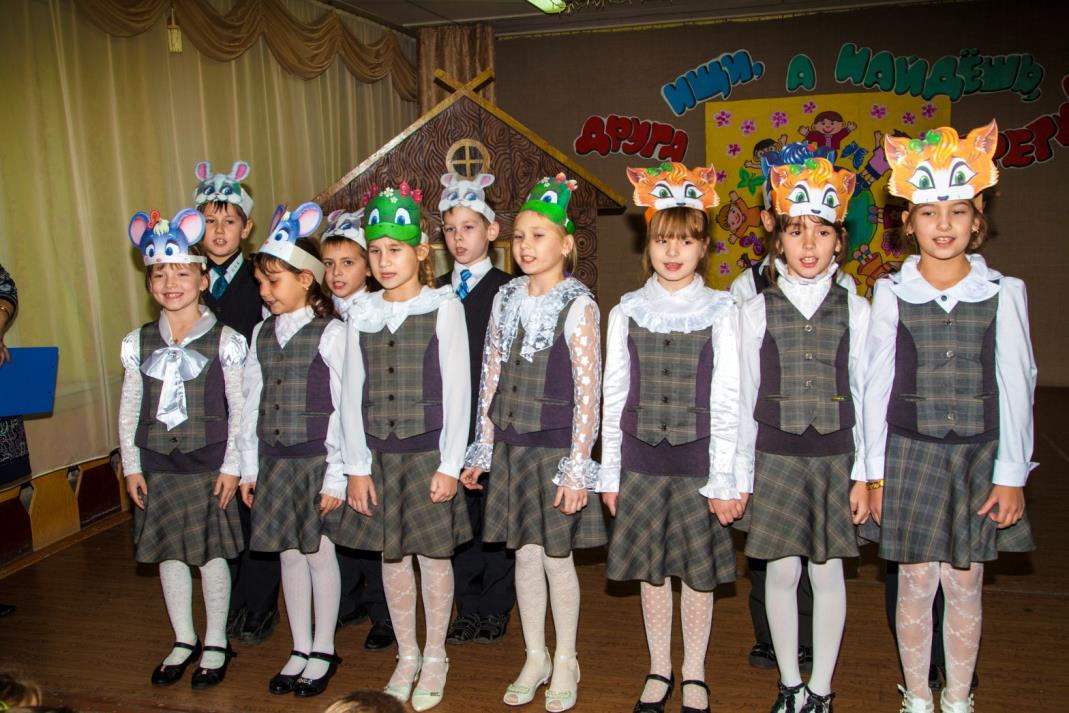 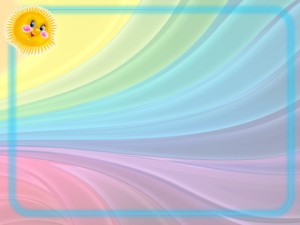 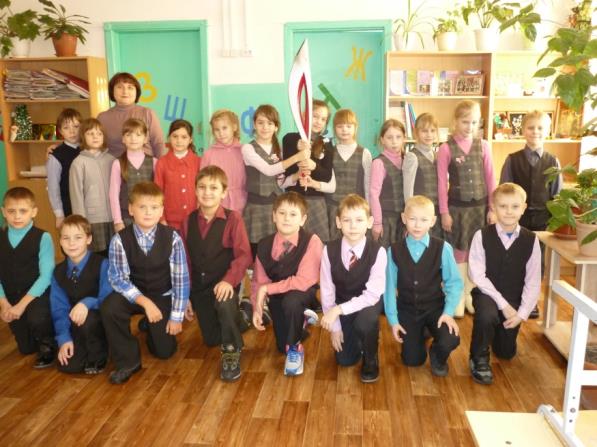 «Вся Россия рада!
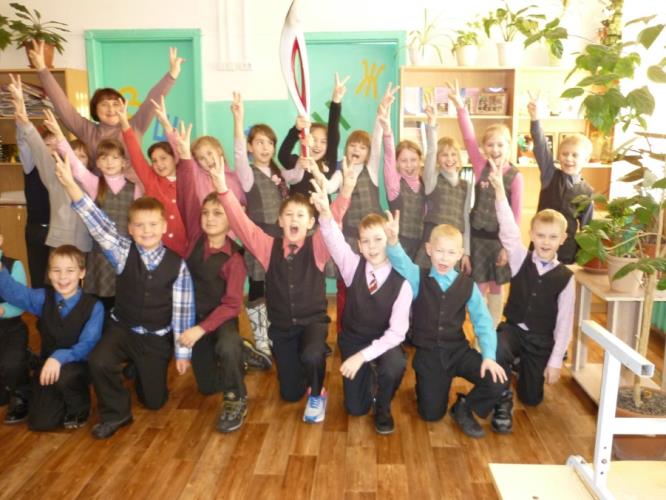 У нас ОЛИМПИАДА!»
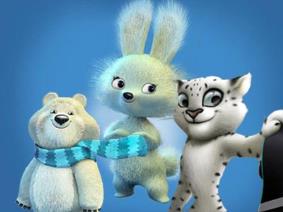 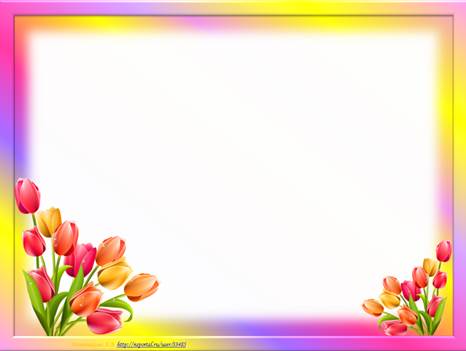 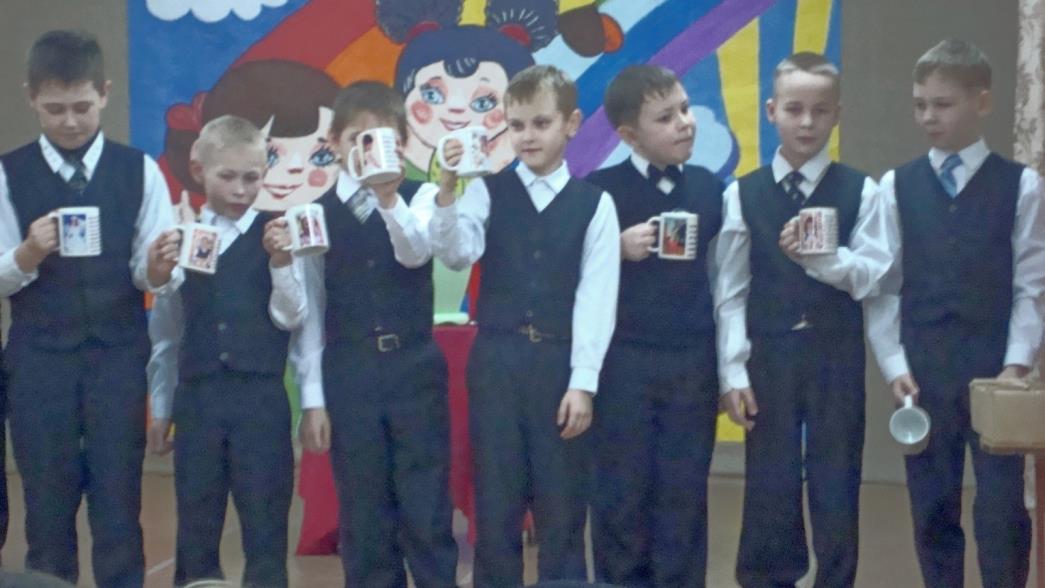 У девчонок нынче праздник,Надо как-то поздравлять.Снова мальчик-одноклассникБудет голову ломать.
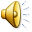 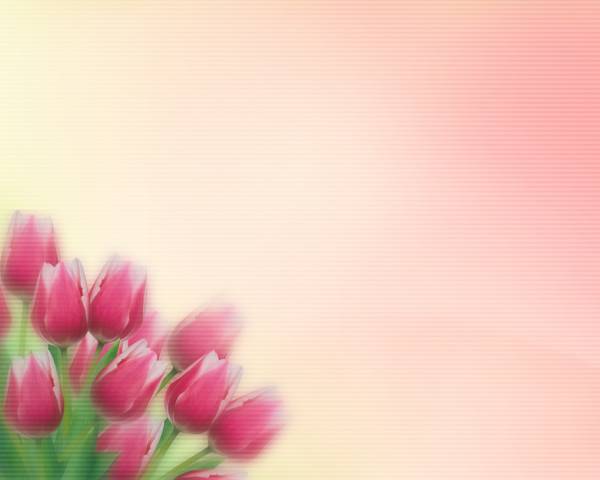 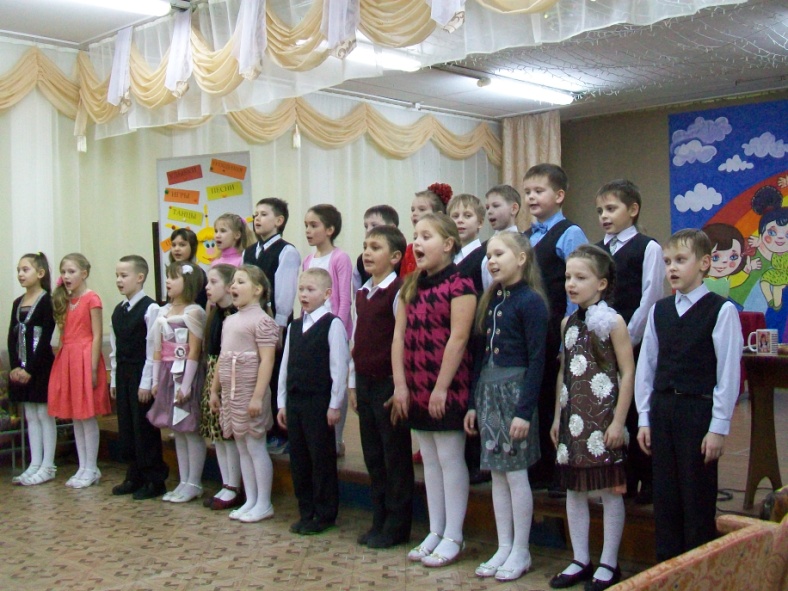 Милых бабушек и мамПоздравляем с Женским днем!Пожелать хотим мы вамСветлой радости во всём!